Summary of service provider complaint report:Goulburn Valley Health
2019-20
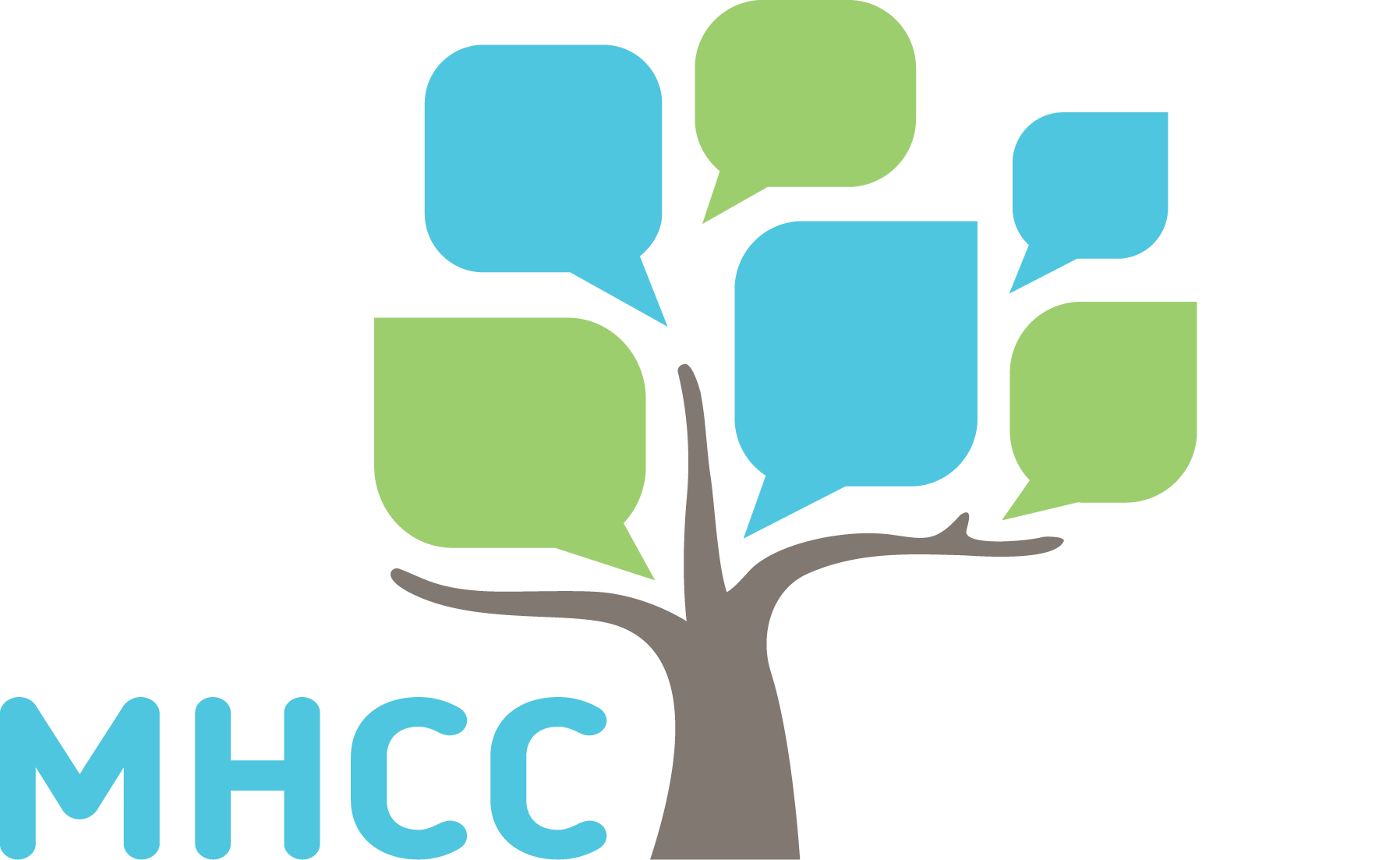 Introduction
Purpose
The purpose of this summary presentation is to showcase key data about complaints made to the MHCC about the service, as well as complaints made directly to the service.
This summary outlines a range of complaints statistics, including who complainants are, what issues are raised, and how the complaints are resolved.
Interpreting the data
Caution should be used when drawing conclusions from relative numbers of complaints reported by services.
High numbers of complaints reported by services may represent effective complaints reporting processes, a positive complaints culture and/or demonstrate high numbers of issues experienced by people who use the service. 
Conversely, low numbers of complaints may indicate issues with the recording of complaints or the service’s approach to complaints, or a high level of satisfaction with the service.
Complaints represent people's experience, and a sign of a positive complaints culture would be higher numbers of complaints to services and lower number of complaints to the MHCC, reflecting that people feel confident to raise their concerns with the service.
The role of the MHCC
The MHCC collates and analyses complaints data about public mental health services to:
identify key themes and emerging issues across the sector
gain insights into the concerns/experiences of consumers, families and carers
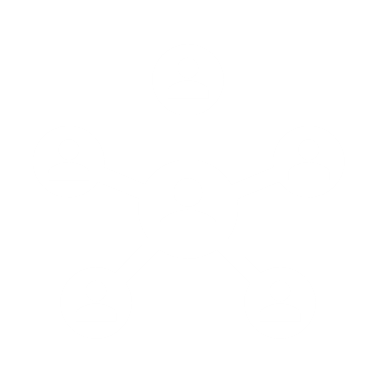 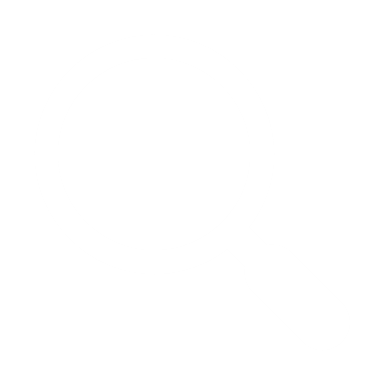 increase awareness of systemic issues and improvement opportunities
understand the status of complaint processes and reporting across the sector
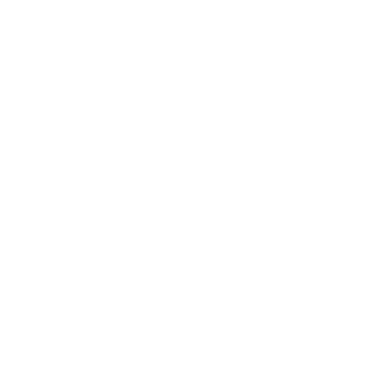 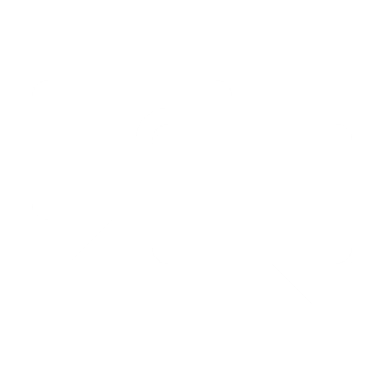 inform our projects and recommendations
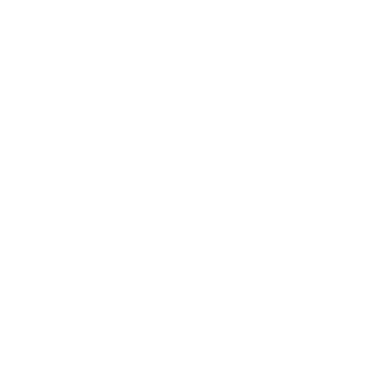 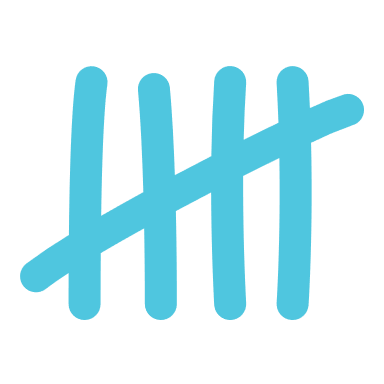 Number of complaints
How many complaints were made? 2019-20
19
Complaints to MHCC about Goulburn Valley Health 2019-20
41
Complaints to Goulburn Valley Health 2019-20
The number of complaints about Goulburn Valley Health made to the MHCC have decreased steadily over the three-year reporting period.
The number of complaints made directly to Goulburn Valley Health decreased sharply in 2018-19, before increasing slightly in 2019-20.
Overall, more complaints were made directly to Goulburn Valley Health than complaints to the MHCC. This suggests that consumers and family members/carers feel empowered to raise concerns directly with the service.
Complaint rates 2019-20
Goulburn Valley Health received a lower rate of complaints to the MHCC compared to the sector.
Conversely, Goulburn Valley Health received a higher rate of direct complaints than the sector median.
Goulburn Valley Health also received a higher rate of compliments than the sector-wide median.
Goulburn Valley Health
Complaints to the MHCC about service
Sector median
Goulburn Valley Health
Complaints to directly to service
Sector median
Goulburn Valley Health
Compliments to directly to service*
Complaints about Goulburn Valley Health
Sector-wide complaints
to the service (n=41)
to the service (n=1528)
to the MHCC (n=19)
to the MHCC (n=1503)
Sector median
*Note: not all services reported compliments, and services likely used different approaches to capture compliments data
Complaints to Goulburn Valley Health
Who is making complaints? 2019-20
Complaints raised about Goulburn Valley Health
The proportion of different groups who made complaints to the MHCC about Goulburn Valley Health was broadly consistent with the sector, with consumers making most complaints, followed by family members/carers.
Similarly, in direct complaints to Goulburn Valley Health, consumers made the most complaints.
Complaints to MHCC
Family member/carer
Consumer
Other
Note: this graphic does not include complaints where the complainant status was unknown.
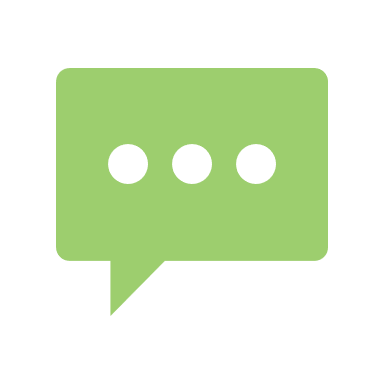 Issues raised in complaints
How does the MHCC categorise issues?
The MHCC uses three levels of issue categories to classify complaints.
Level 1
Level 3
Level 1 issues consist of:
treatment
communication
conduct and behaviour
medication
diagnosis
access
facilities
records
complaint management
Level 2
Level 3 issues further break down Level 2 issues.
For example, the Level 2 category Medication Error includes the following Level 3 issues:
wrong medication or dose
wrong prescription
known allergy/reaction not considered
Level 2 issues break down Level 1 issues into more specific categories. 
For example, the Level 1 category Medication includes the following Level 2 issues: 
medication error
disagreement with medication
oversedation or side effects
refusals to prescribe
What were complaints about? 2019-20
Level 1 issues raised about Goulburn Valley Health
Complaints to the MHCC
Complaints to service
Issues raised in complaints to the MHCC about Goulburn Valley Health were most frequently about treatment, followed by communication, conduct and behaviour and medication, in line with the sector. In 2019-20, concerns about access were at higher proportions than the sector.
Issues raised in complaints directly to Goulburn Valley Health were broadly consistent with the sector, with complaints most often about treatment, conduct and behaviour, and communication. However, compared to the sector, a higher percentage of complaints were about communication and access.
Frequency of issues
Frequency of issues
Treatment
SECTOR-WIDE
SECTOR-WIDE
Communication
Conduct and behaviour
Medication
Diagnosis
Access
Facilities
Complaints about Goulburn Valley Health
Sector-wide complaints
to the service (n=41)
to the service (n=1528)
to the MHCC (n=19)
to the MHCC (n=1503)
Records
Complaint management
Issues raised by consumers and carers 2019-20
Most frequent Level 1 issues raised about Goulburn Valley Health
Complaints to the MHCC
Complaints to service
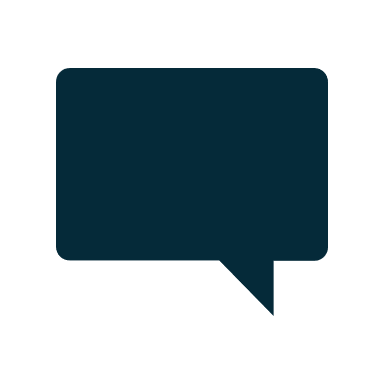 In complaints to both the MHCC about Goulburn Valley Health and to Goulburn Valley Health directly, consistent with the sector, family members/carers were more likely than consumers to raise concerns about communication.
Unlike the sector, consumers were more likely to raise treatment concerns to the MHCC, and less likely to raise conduct and behaviour concerns directly to the service.
Treatment
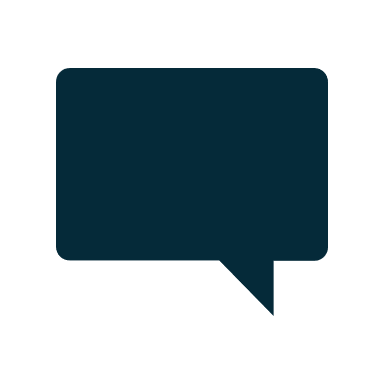 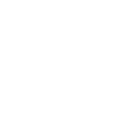 Medication
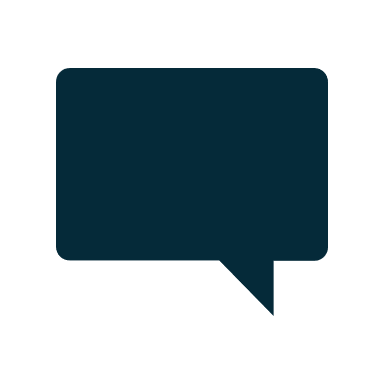 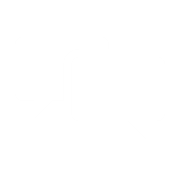 Communication
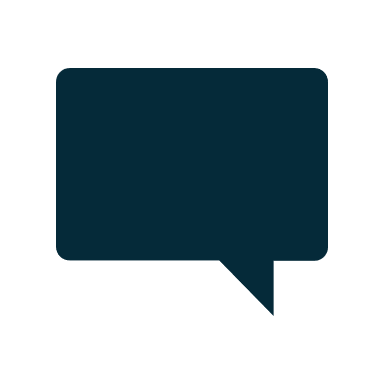 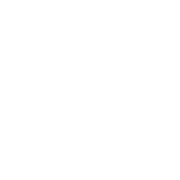 Conduct and behaviour
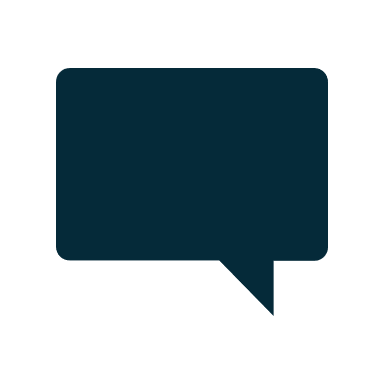 Family member/carer (n=3)
Family member/carer (n=12)
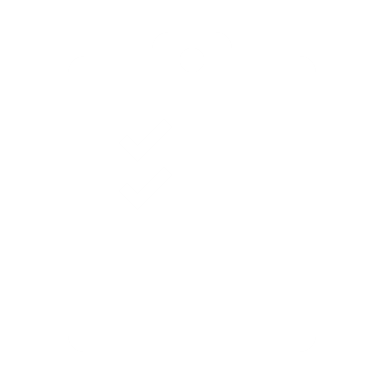 Consumer (n=15)
Consumer (n=21)
Diagnosis
What were complaints about? 2019-20
Most frequent Level 3 issues raised about Goulburn Valley Health
The most frequent issues raised about Goulburn Valley Health to the MHCC were about inadequate communication provided to consumers, or a lack of attention, raised at higher proportions than the sector.
The most frequent issues raised directly with the service were communication-related, all at higher levels than the sector.
Complaints to the MHCC
Complaints to Goulburn Valley Health
FREQUENCY OF ISSUES
FREQUENCY OF ISSUES
1
1
Communication
Inadequate, incomplete or confusing information provided to consumer
Communication
Inadequate, incomplete or confusing information provided to consumer
SECTOR-WIDE
SECTOR-WIDE
2
2
Conduct & behaviour
Ignored or lack of attention
Communication
Inadequate, misleading or confusing information provided to family/carer
3
3
Treatment Inadequate consideration of views or preferences of compulsory patients
Communication
Alleged privacy breach, or information released or disclosed by staff without consent
Treatment Lack of care or attention
Conduct & behaviour
Rudeness, lack of respect or discourtesy
4
4
Complaints about Goulburn Valley Health
Sector-wide complaints
to the service (n=41)
to the service (n=1528)
5
5
Communication
Inadequate communication about compulsory status
Access
Delay in assessment
to the MHCC (n=19)
to the MHCC (n=1503)
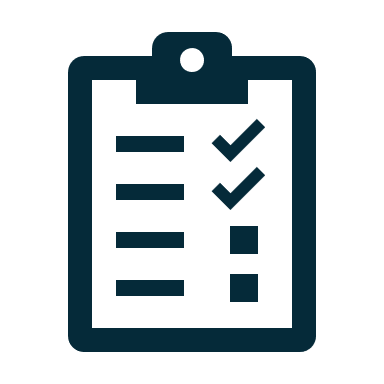 Outcomes of complaints
What were the outcomes of complaints? 2019-20
Closed complaints about Goulburn Valley Health
Outcomes achieved by Goulburn Valley Health in response to complaints made to the MHCC about Goulburn Valley Health mirrored statewide trends, with most resulting in acknowledgement, action or answer.
In complaints made directly to the service, Goulburn Valley Health has maintained its complaint outcome reporting, with less than 5% of closed complaints having outcomes unknown.
Notably, many complaints closed in 2019-20 resulted in an apology. The MHCC would be interested to learn from Goulburn Valley Health of any practices, policies or procedures that might have facilitated this.
What actions were taken by the service? 2019-20
Top specific actions taken by service in response to complaints to the MHCC
Actions most frequently undertaken by Goulburn Valley Health included:
improved communication/resolution of misunderstandings
responding to the complainant or consumer directly 
change/review of treatment/care for individual consumers
Frequency of actions
Key points to consider
Complaint numbers
Issues raised
Outcomes
Overall, more complaints were made directly to Goulburn Valley Health than complaints to the MHCC. This suggests that consumers and family members/carers feel empowered to raise concerns directly with the service.
The most frequent issues raised about Goulburn Valley Health to the MHCC were about inadequate communication provided to consumers, or a lack of attention, raised at higher proportions than the sector.
The most frequent issues raised directly with the service were communication-related, all at higher levels than the sector.
In complaints made directly to the service, Goulburn Valley Health has improved its complaint outcome reporting, with less than 5% of closed complaints having outcomes unknown in 2019-20.
Notably, many complaints closed in 2019-20 resulted in an apology. The MHCC would be interested to learn from Goulburn Valley Health of any practices, policies or procedures that might have facilitated this.
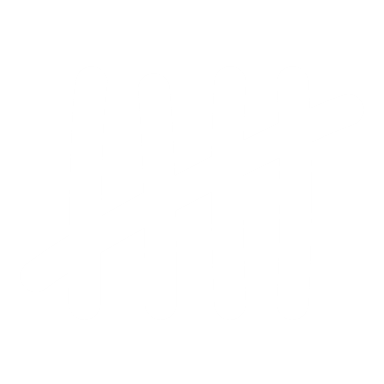 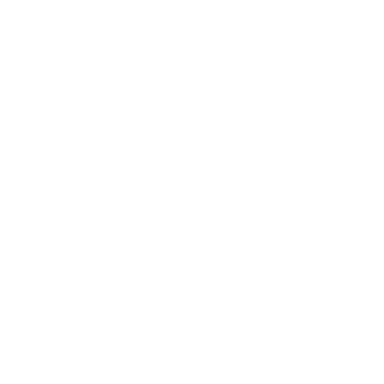 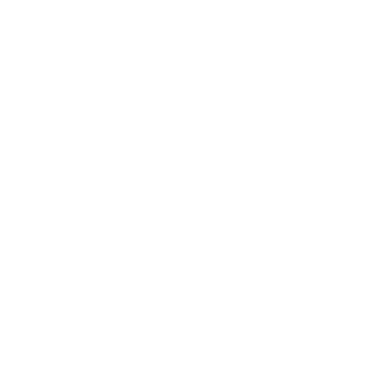